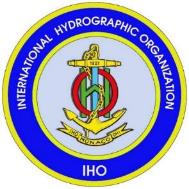 Meeting National Hydrographic Obligations
Alberto Costa Neves, 
Assistant Director, IHO
Who is responsible for Hydrography?

– Hydrographic Services –
 International Obligations
Mariners’ Obligations
Convention on the Safety of Life at Sea (SOLAS) Chapter V
SOLAS V/19 – Carriage requirements for Nav equipment
…shall carry nautical charts and publications …
…issued officially by or on the authority of a Government, authorized Hydrographic Office or other relevant government institution ….
… [adhering to] IHO specifications and guidelines
SOLAS V/27 –  Nautical charts and nautical publications
…adequate and up to date
Governmental Obligations
SOLAS V/9 – provision of hydrographic services
Contracting governments undertake to arrange to collect and compile hydrographic data, and to publish, disseminate and update all nautical information necessary for safe navigation;
Obtain uniformity in charts and nautical publications and to take into account whenever possible the relevant international resolutions and recommendations, adopted by the IHO; and
Co-ordinate activities and ensure global availability of hydrographic and nautical publications
Governmental Obligations
SOLAS V/4 – navigational warnings
…take all steps necessary to ensure that, when intelligence of any dangers is received from whatever reliable source, it shall be promptly brought to the knowledge of those concerned and communicated to other interested Governments
SOLAS Chapter 5 regulations 9 and 4
This means each State must ensure that :
hydrographic surveys are carried out
appropriate nautical charts and other nautical publications are available and up to date
Maritime Safety Information (MSI) is promulgated
SOLAS V/9, SOLAS V/4 (provision of hydrographic services and navigational warnings)
…  are International Obligations under Treaty Law 
… apply to  ALL  Contracting Governments
Other Governmental Obligations
UN Resolution A.53/32 - The Year of the Oceans….. invites States to cooperate in carrying out hydrographic surveys and in providing nautical services for the purpose of ensuring safe navigation as well as to ensure the greatest uniformity in charts and nautical publications and to coordinate their activities so that hydrography and nautical information is available on a world-wide scale
UNCLOS 1982
Charts are required to support:
    Establishing baselines
    Delimiting Sea Areas - Territorial Sea, EEZ ,Continental Shelf , etc
    Identifying traffic separation schemes
    Identifying sea lanes transit and innocent passage routes
    Deploying submarine cables and pipelines
    Conducting drilling on the seafloor 
    Conduct of Marine Scientific Research
Meeting Governmental  Obligations
SOLAS V/9 and V/4 can be satisfied:
directly via government
through bi-lateral cooperation with other States
using commercial support providers
in whole or in part

Overall responsibility and obligation to ensure that a national hydrographic service is provided remains with the Government
Questions?
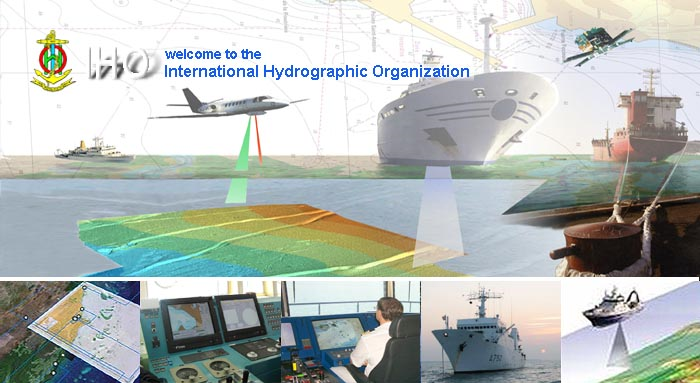 www.iho.int